Manfred Spitzer:
 Epidemija pametnih telefona
Prijetnja zdravlju, obrazovanju i društvu(prikaz knjige)
OŠ Nedelišće
Tina Kolarek, pedagoginja
15. svibnja 2025.
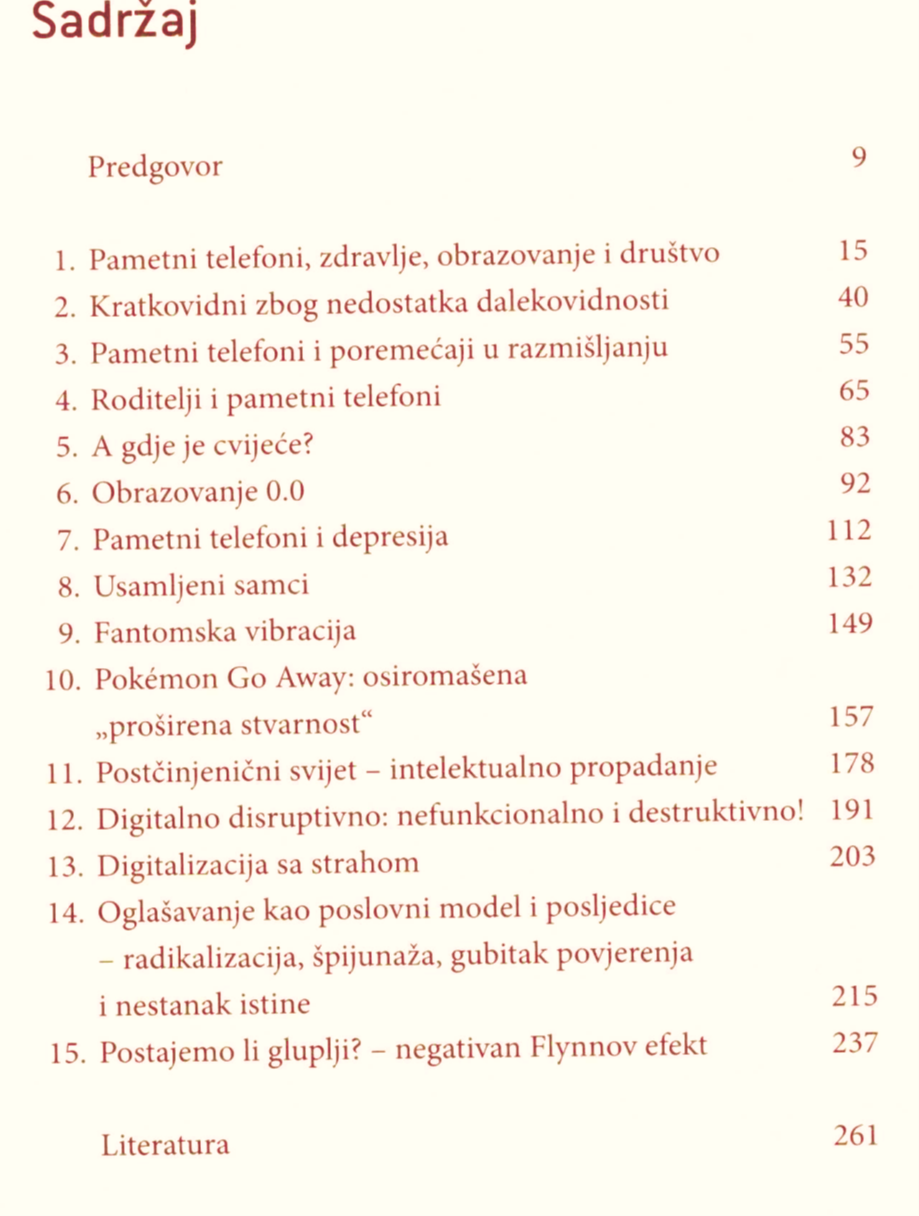 SADRŽAJ KNJIGE
Cilj knjige (prema autoru):
objediniti rezultate neovisnih znanstvenika objavljene u znanstvenim časopisima i iznijeti istinu o učincima pametnih telefona na svima razumljiv način


*činjenica: gotovo 1/3 budnog vremena provodimo uz pametni telefon
Pojava nove terminologije
FOMO
(FEAR OF MISSING OUT)
NOMOPHOBIA
(NO MORE PHONE PHOBIA)
SMOMBI
- riječ godine kod mladih 2015. godine
Moguće posljedice upotrebe pametnih telefona:
anksioznost
kratkovidnost
depresivna stanja
dijabetes i visoki krvni tlak
poremećaji pažnje i spavanja
prekomjerna težina
demencija
manjak kretanja
nepravilno držanje
Kratkovidnost
„stečena kratkovidnost”
posljedica poremećaja razvoja očiju zbog prekomjerne uporabe nove tehnologije (u djetinjstvu i adolescenciji premalo se gleda u daljinu)

mladi su sve više u zatvorenom prostoru i provode puno više vremena na ekranima (prvenstveno pametnim telefonima – najmanji ekran + najmanja udaljenost od očiju)
Primjer: udio kratkovidnih osoba u dobnoj skupini mladih ispod 20 godina (prema istraživanju iz 2015. godine):
95%
Južna Koreja
80%
Kina
30%
Europa
Poremećaji u razmišljanju
sama prisutnost pametnog telefona dovodi do odvraćanja pozornosti i smanjuje sposobnost razmišljanja

rješenje: maknuti ga u drugu prostoriju
Depresija
pametni telefoni čine nas nezadovoljnima, nesretnima i dugoročno depresivnima, a povećavaju i vjerojatnost samoubojstva (prema istraživanjima američkih znanstvenika)
Uloga roditelja
model i uzor svojoj djeci
Sve češća pojava: povećani stres zbog problema u ponašanju djece 

ignoriranje djece i pojačano korištenje pametnih telefona
Začarani krug
Društvene mreže i radikalizacija
YouTube
Facebook
radikalizacija sadržaja
oglašavanje
prikupljanje podataka korisnika na temelju analize klikova i lajkova
X (Twitter)
širenje neistina (političari ga vole)
“Samo doza čini otrov.”
Paracelsus, švicarski liječnik iz rane renesanse
Umjesto zaključka....Postajemo li gluplji?
negativan Flynnov efekt
Hvala na pažnji!